Digital Maths - The future of inclusion and how we can get there
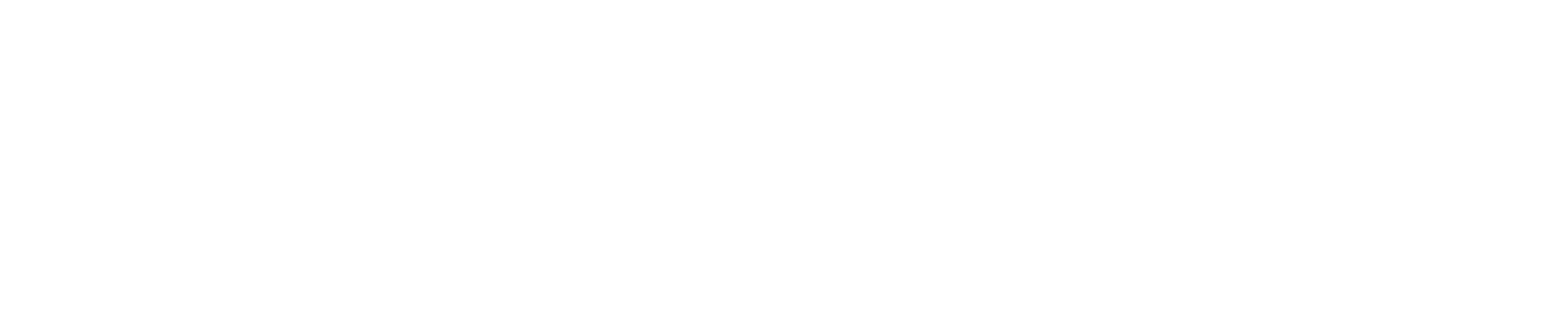 Welcome
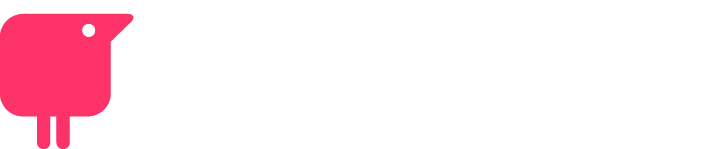 Hello,
I’m Rachel

Customer Success Director
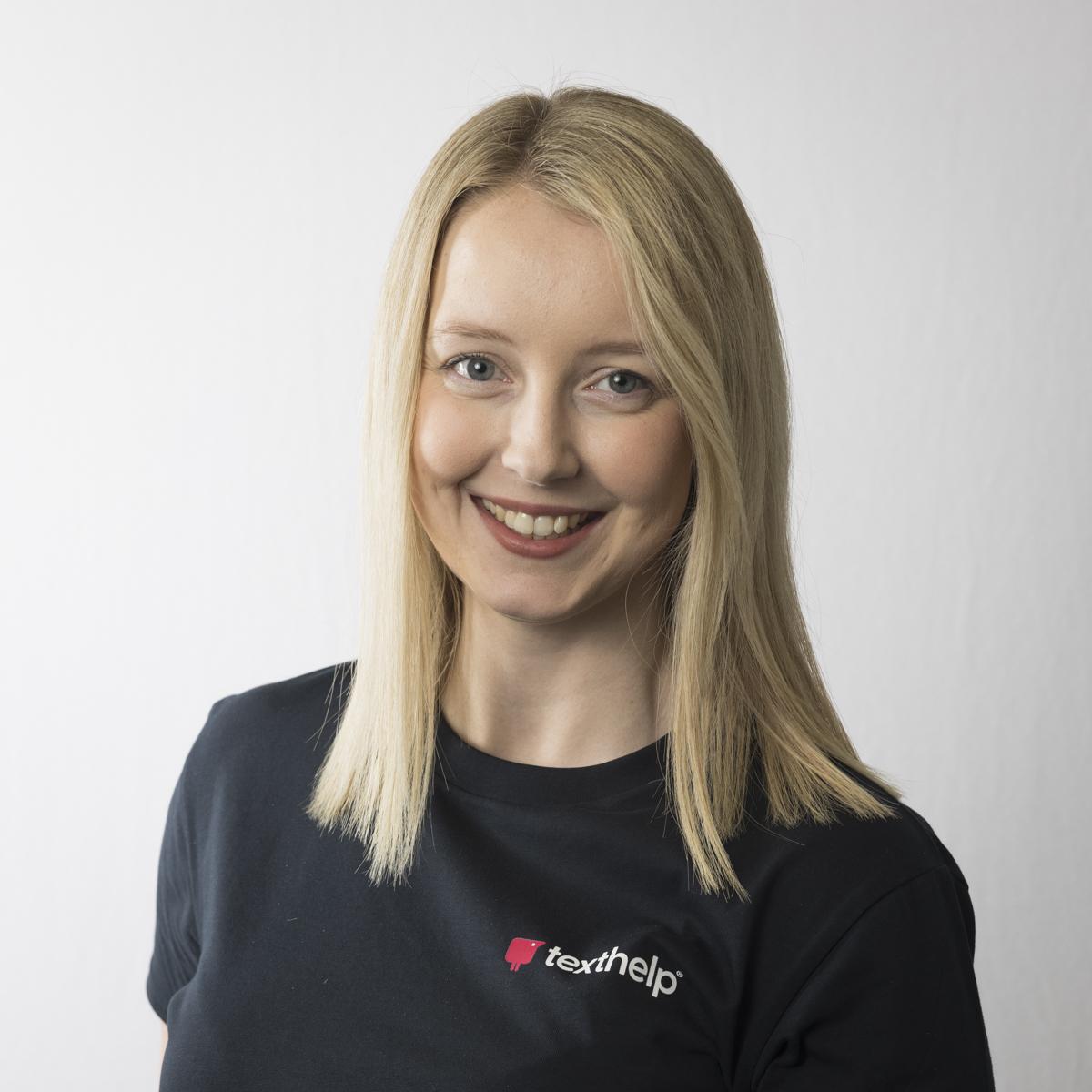 Email: r.coathup@texthelp.com 
@TechMissC
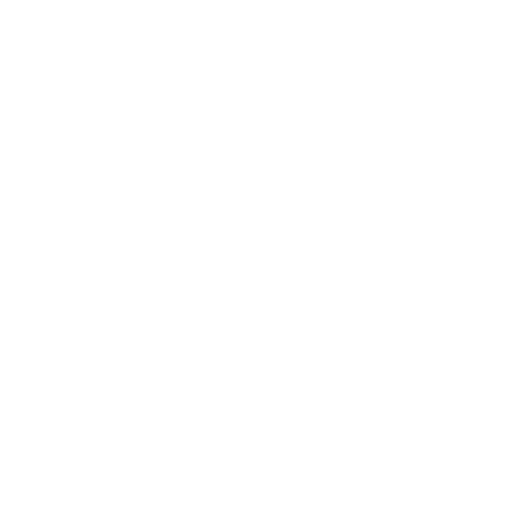 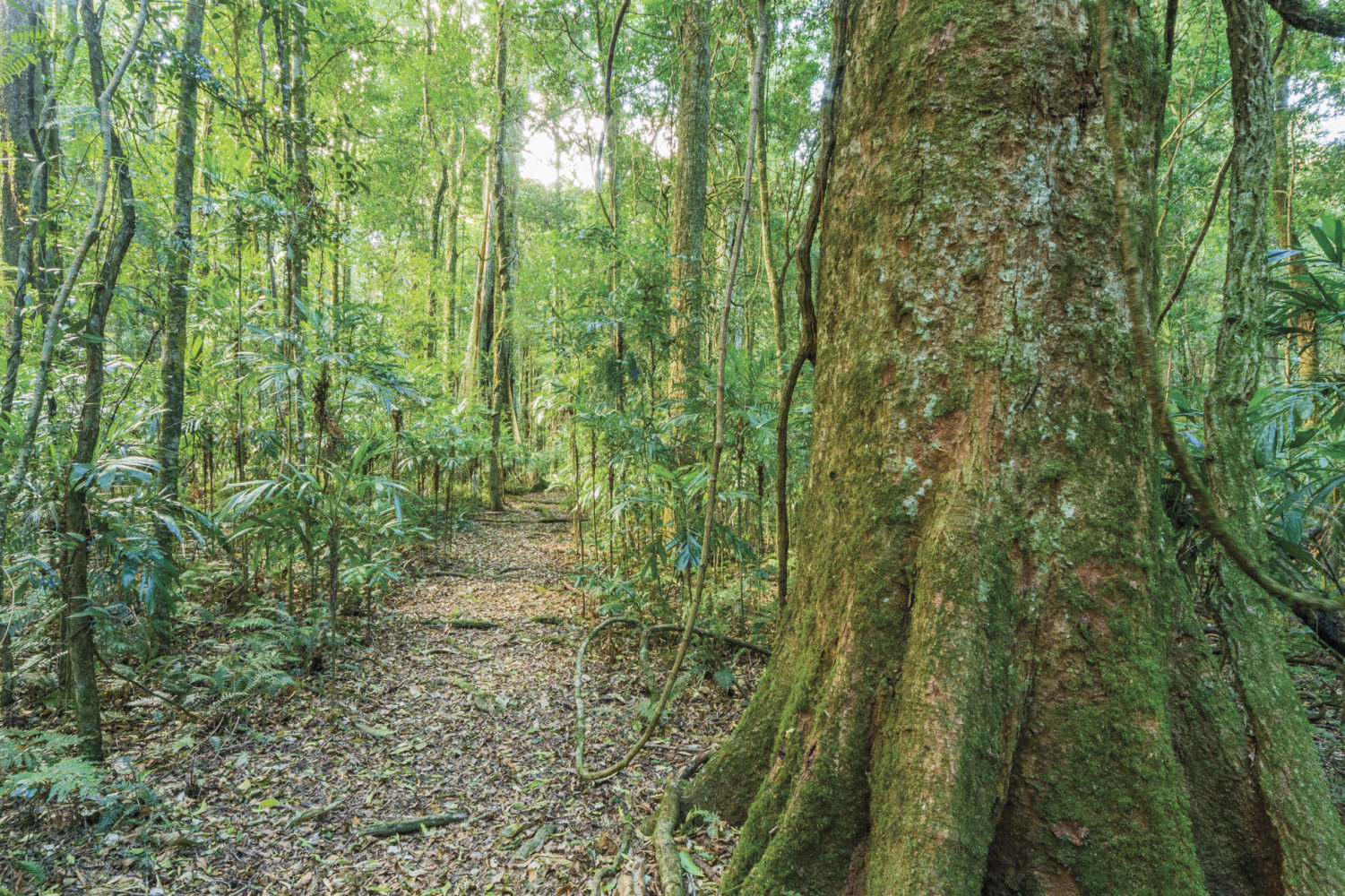 ACKNOWLEDGEMENT OF COUNTRY
Inclusion
Visible vs Invisible
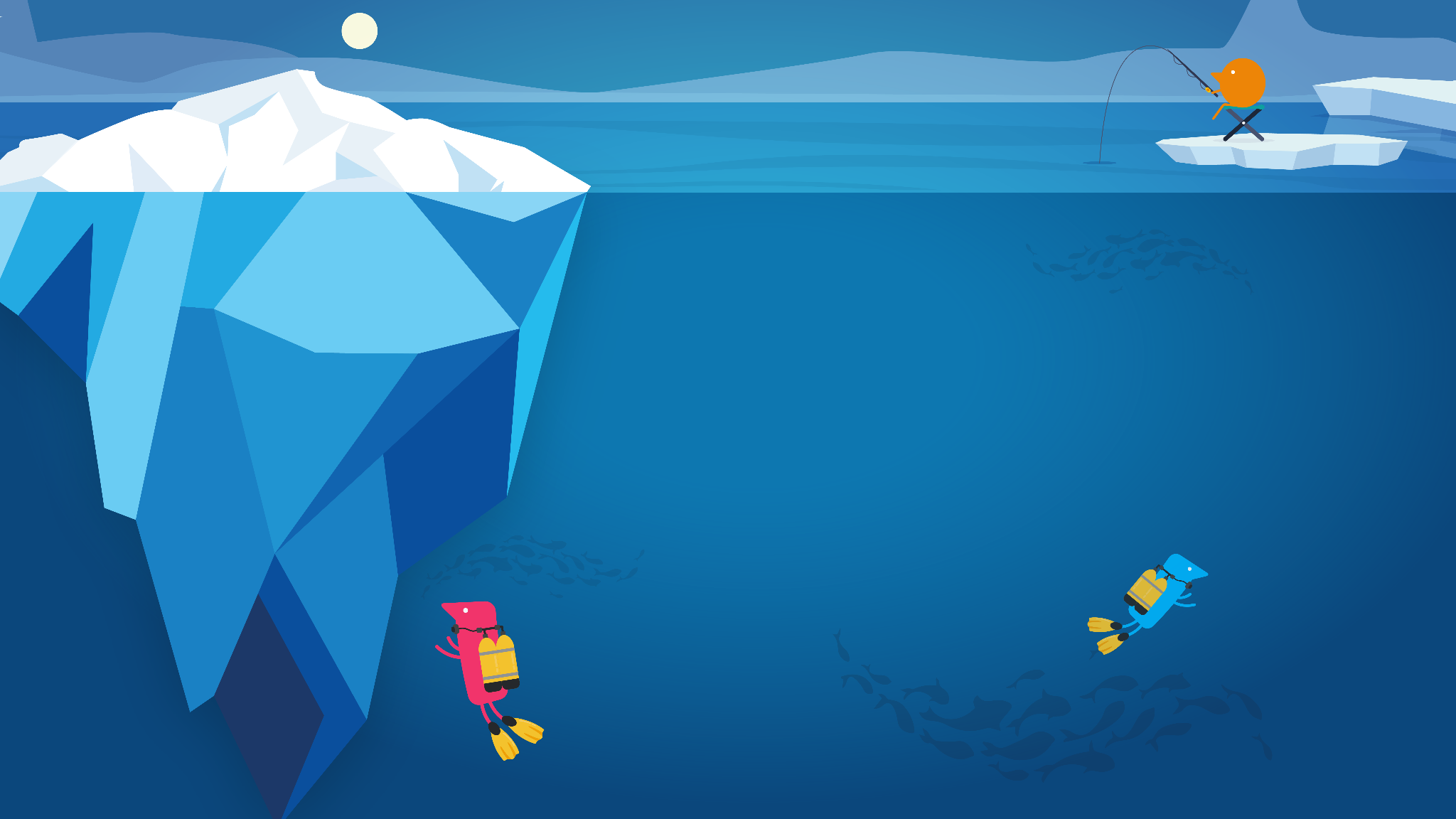 Visible
Invisible
How do you feel about Maths?
I am not good at maths …..
Mathematics Quote
Mathematics is a discipline that is often misunderstood. You hear people say repeatedly that there is always a right or wrong answer. Often this is the case but there is rarely a single correct solution.
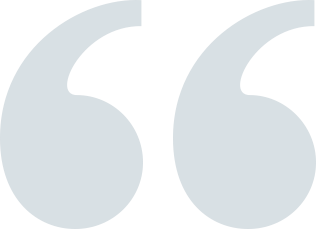 Cavadino, S. (2022) Understanding and Solving Problems in Southall, E. [ed] If I could tell you one thing
8
Mathematics Equation
maths
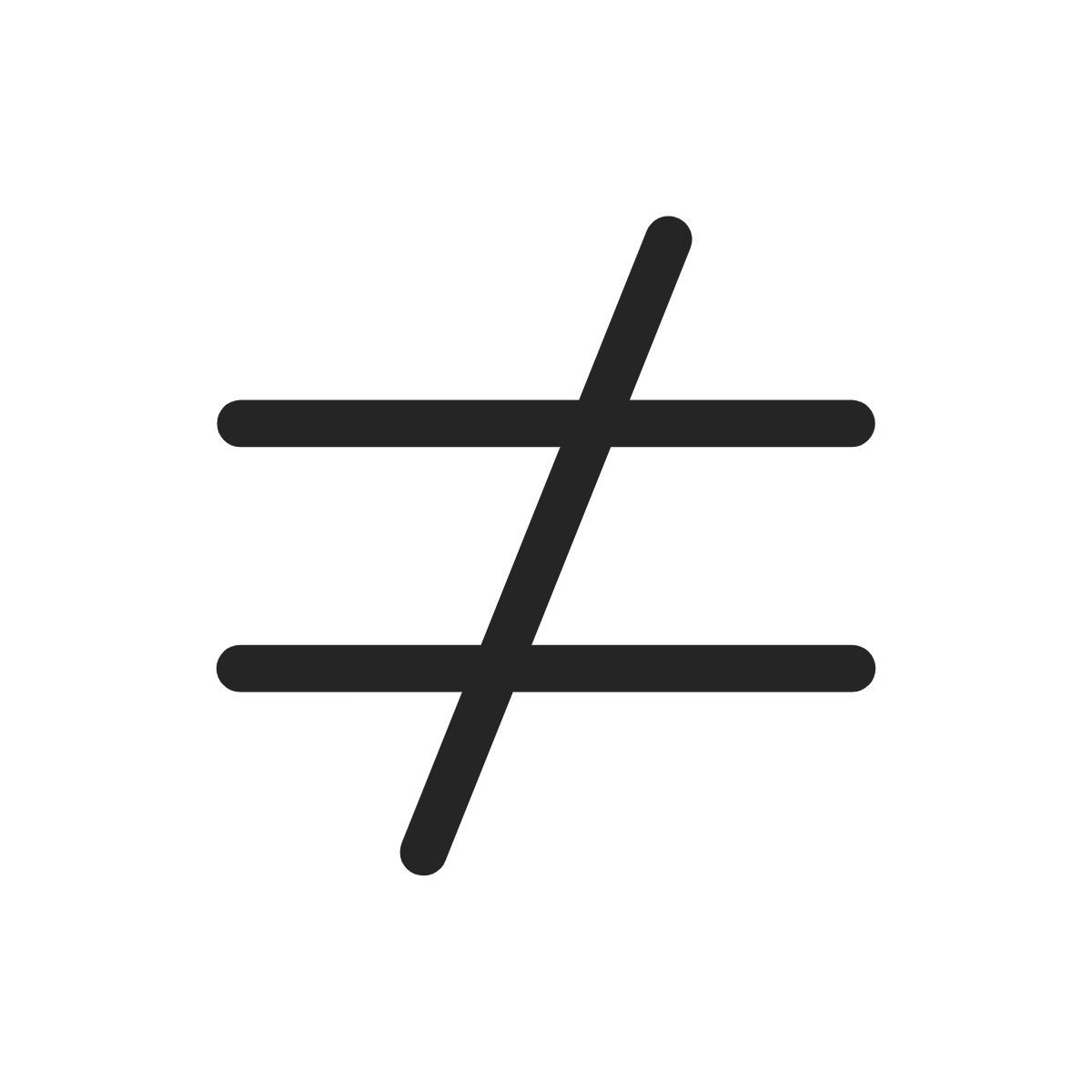 success
engagement 
motivation
impact on education and employment
Maths Quote 2
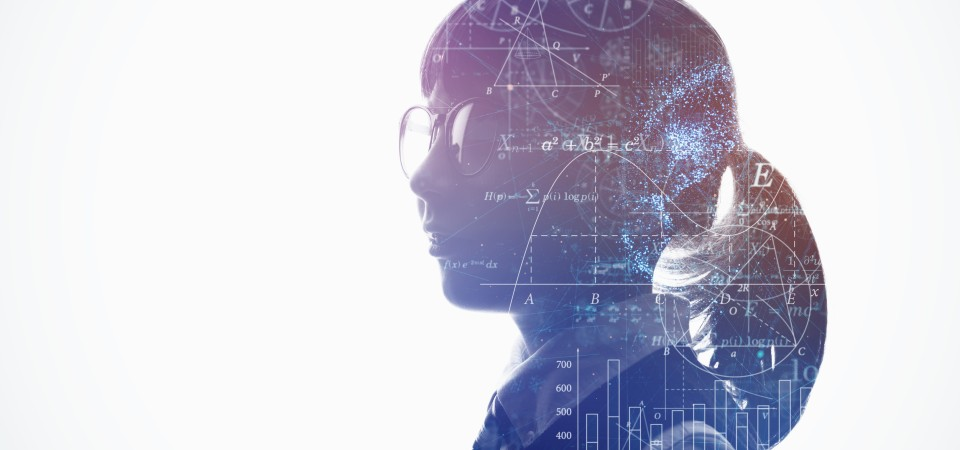 https://www.lboro.ac.uk/news-events/news/2021/june/lack-math-education-affects-brain-development/
"lack of math education negatively affects adolescent brain and cognitive development"

Loughborough University 2021
Learners  with persistent maths problems in school are...
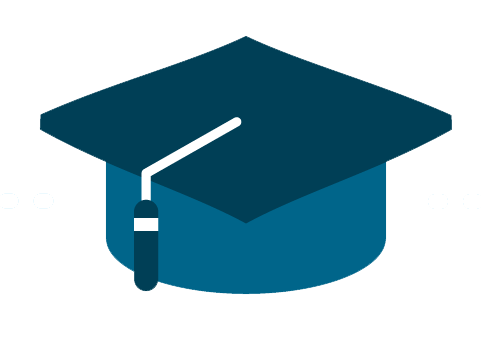 13%
29%
less likely to graduate high school
less likely to attend university
Source: PhysOrg.com
[Speaker Notes: https://phys.org/news/2011-04-early-math-skills-academic-success.html]
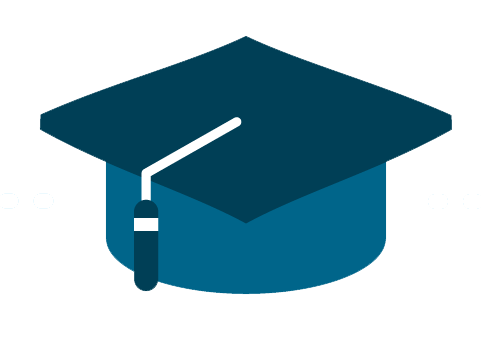 kids don’t understand the importance of STEM 
until it’s too late
Sources: 
Australian Curriculum
[Speaker Notes: Sources: 
Australian Curriculum https://www.dese.gov.au/australian-curriculum/national-stem-education-resources-toolkit/introductory-material/why-stem-important]
Image – Maths on Blackboard
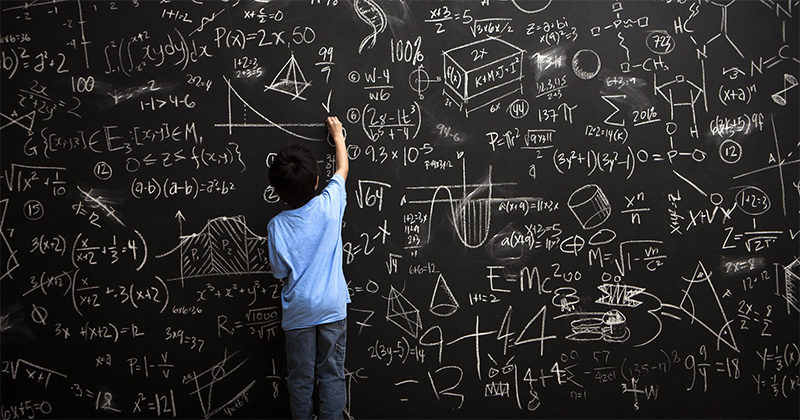 designed for the average?
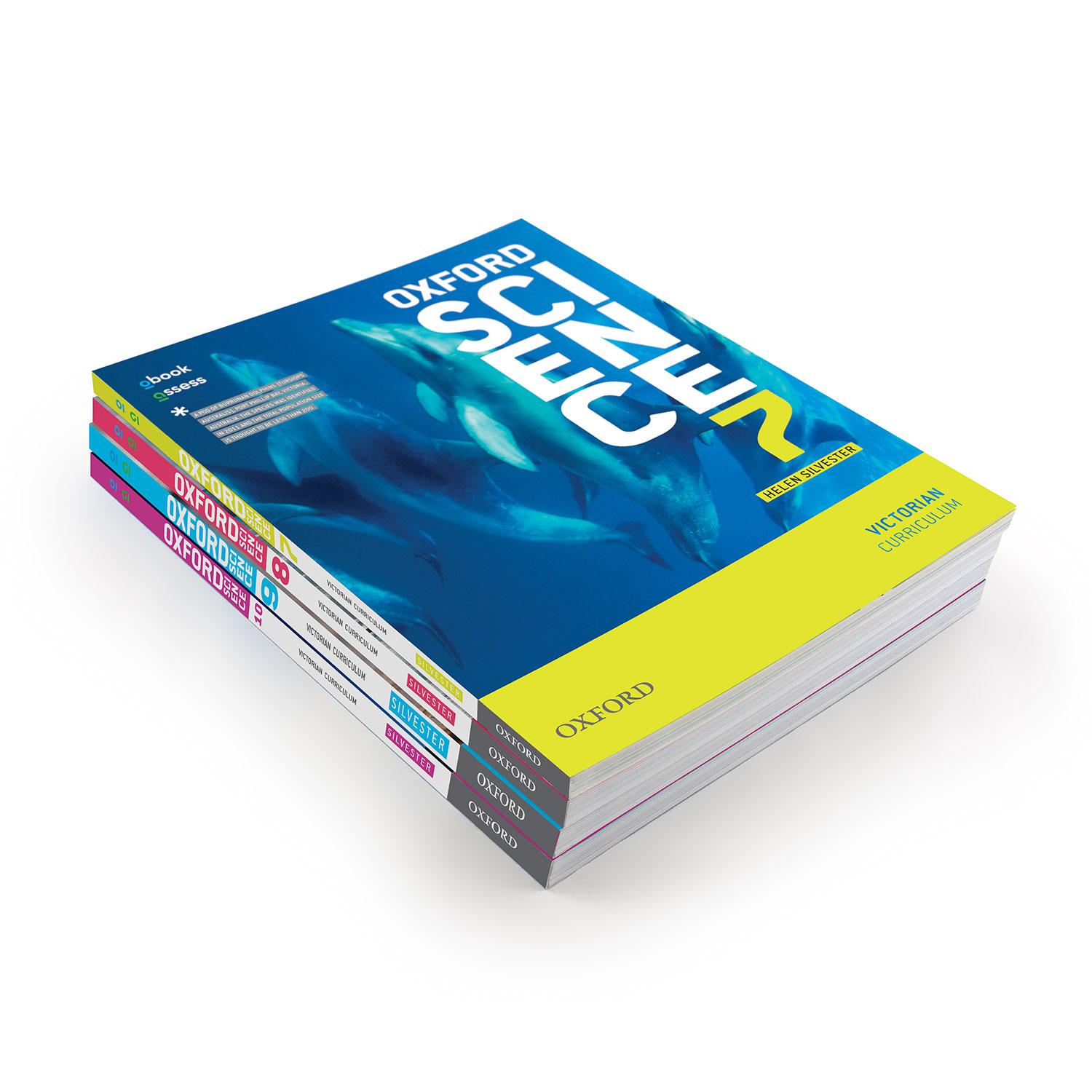 See also The Myth of Average: Todd Rose at TEDxSonomaCounty
[Speaker Notes: (Barton & Heidema, 2002)

https://www.youtube.com/watch?v=4eBmyttcfU4]
Math textbooks
Math textbooks contain more concepts per sentence and paragraph than any other type of text.
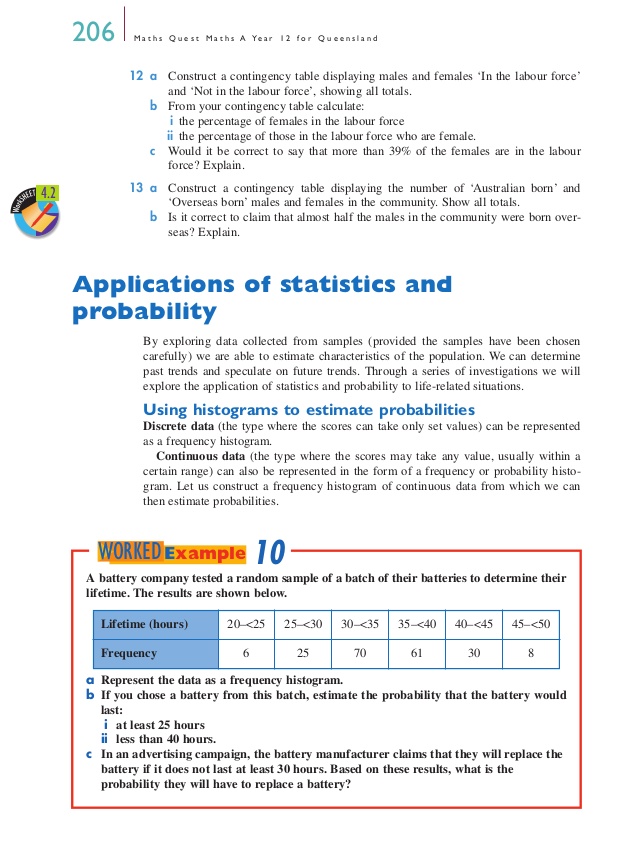 Joan M. Kenney (2005) Literacy Strategies for Improving Mathematics Instruction, ASCD, 2005
Categories of maths vocabulary
Categories of maths vocabulary

Specific - hypotenuse
Multiple meanings according to context - difference, cardinal, take away
Homophones - pi / pie
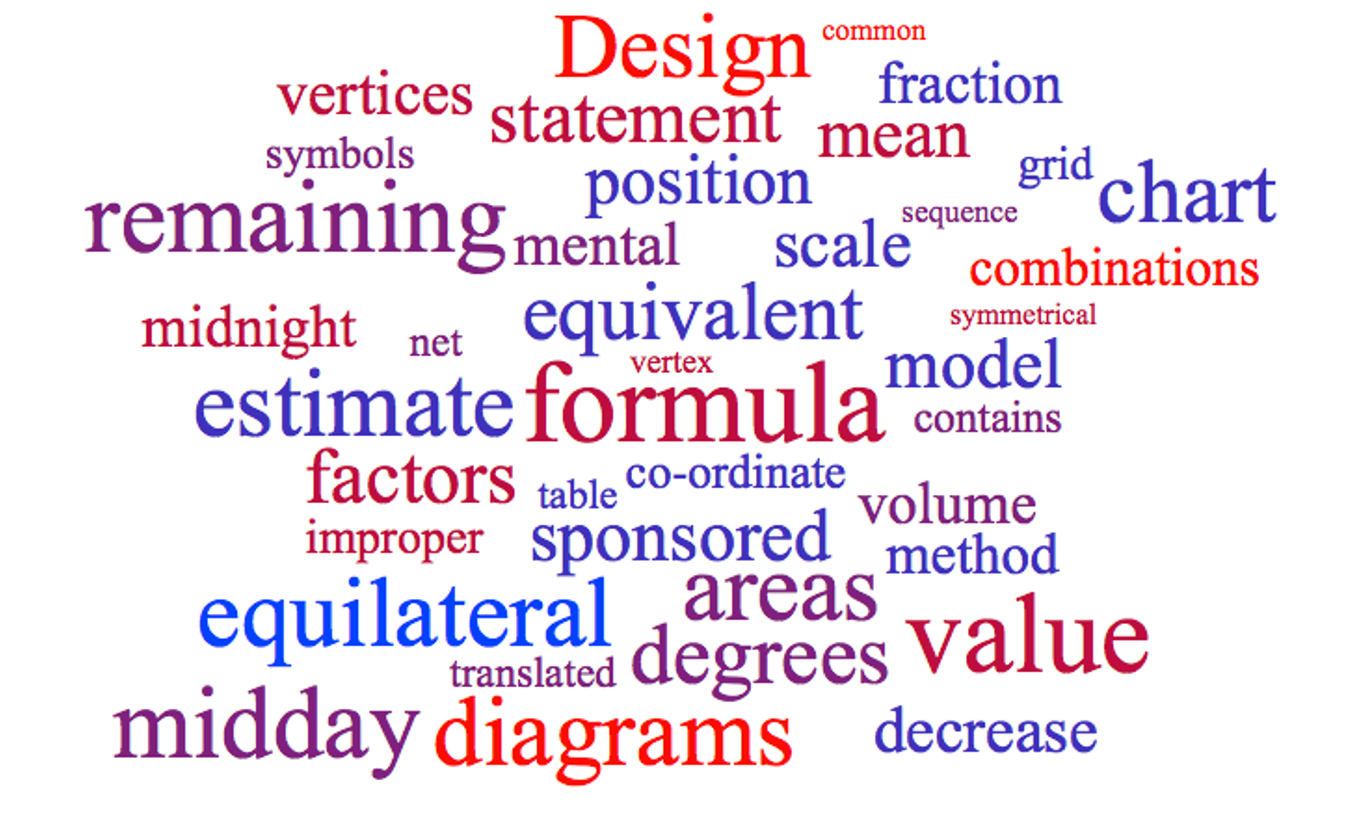 Alex Quigley (@HuntingEnglish
Does reading *really* matter in mathematics?
[Speaker Notes: https://www.theconfidentteacher.com/2021/04/does-reading-really-matter-in-mathematics/]
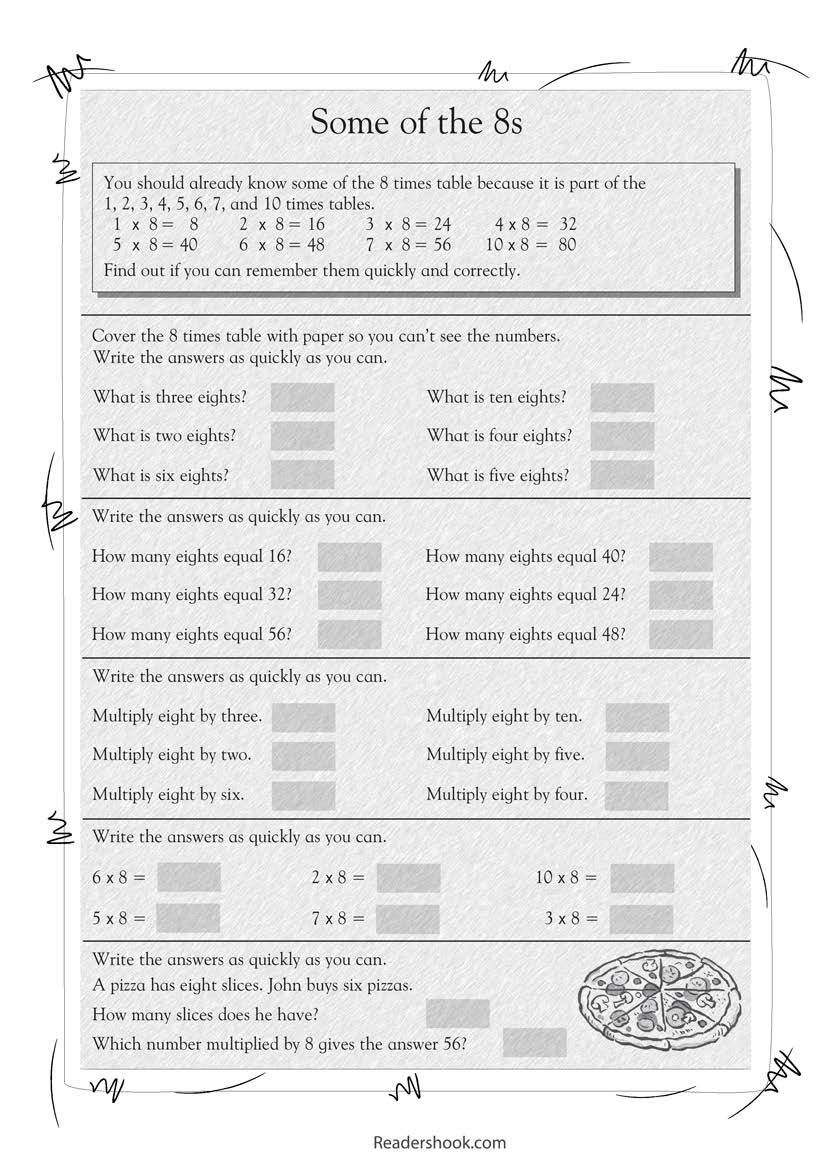 do maths or read maths?
Dyslexia
Dyslexia - difficulties
60%
Of individuals with dyslexia will have difficulties with maths
Source: British Dyslexia Association
20
[Speaker Notes: https://www.bdadyslexia.org.uk/dyscalculia/how-can-i-identify-dyscalculia/how-does-dyslexia-affect-maths-learning]
Dyscalculia
21
[Speaker Notes: https://dsf.net.au/learning-difficulties/dyscalculia/what-is-dyscalculia]
Dyscalculia – 6%
6%
[Speaker Notes: https://pubmed.ncbi.nlm.nih.gov/11138905/]
Word problems - Reading/Comprehension

Written Calculations

Memory and Processing

Confidence
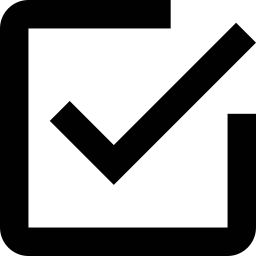 Challenges
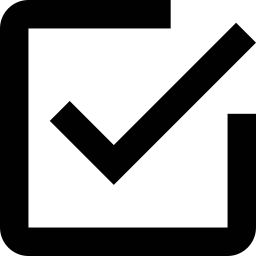 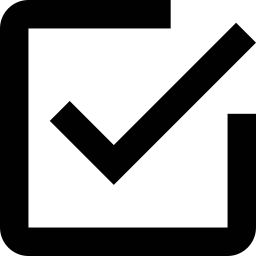 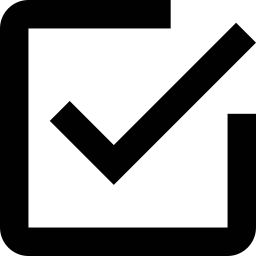 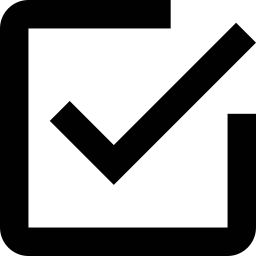 Spatial awareness

Multiple routes

Higher order thinking skills

Big Picture thinking
Strengths
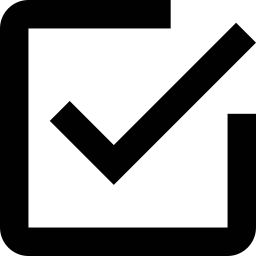 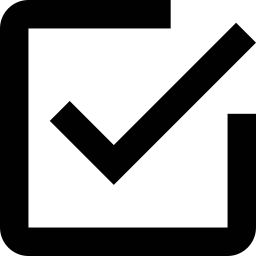 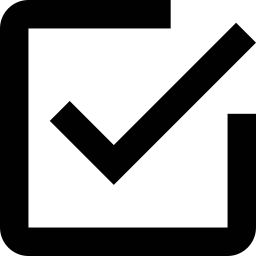 Talents of different thinkers
The talents of different thinkers 
 far outweigh the learning challenges that  many experience.

And, given the right tools, many of these challenges can be overcome.
25
How do we make maths more accessible and support all students?
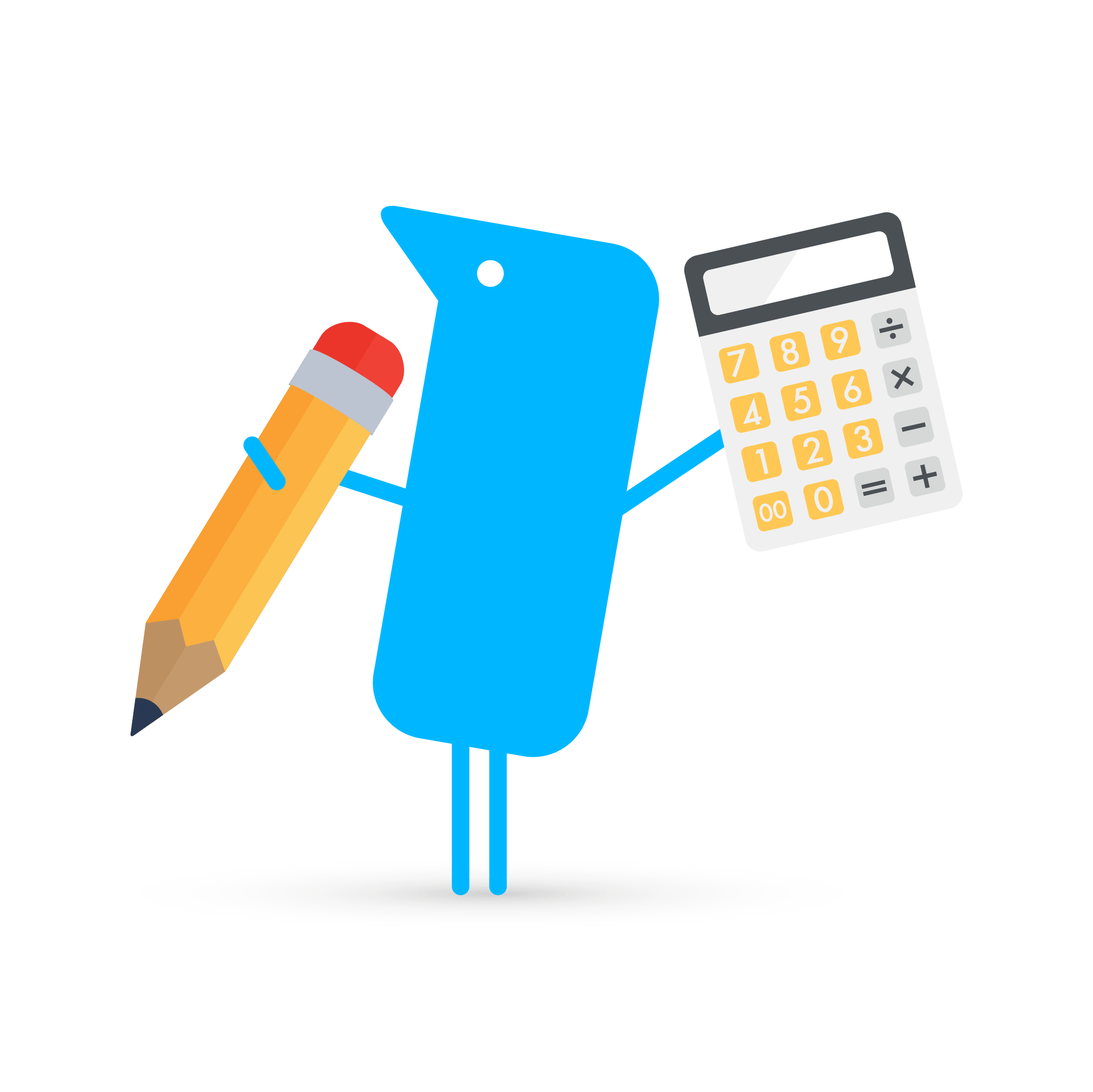 26
Digital maths is painful
27
Equatio
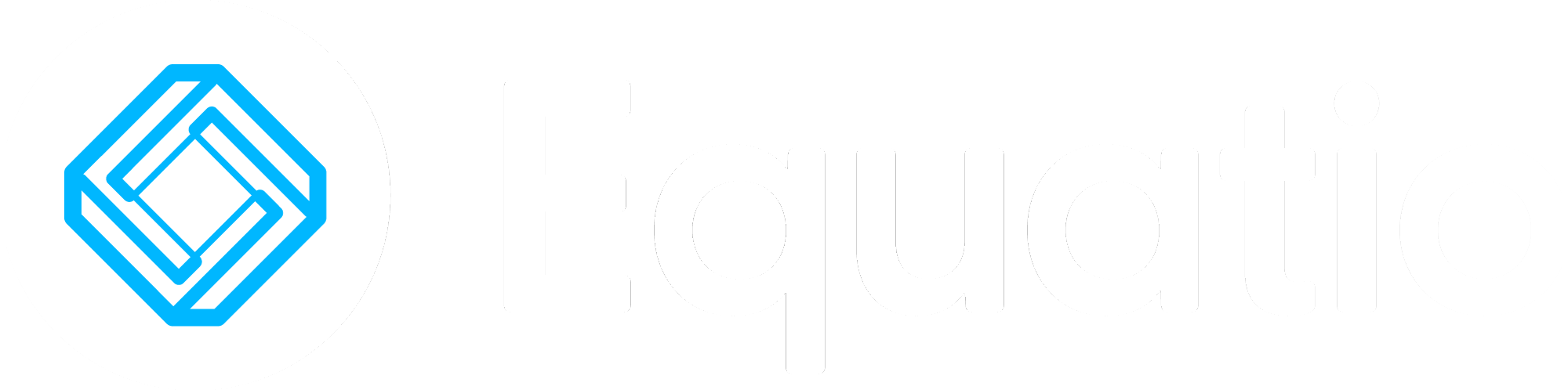 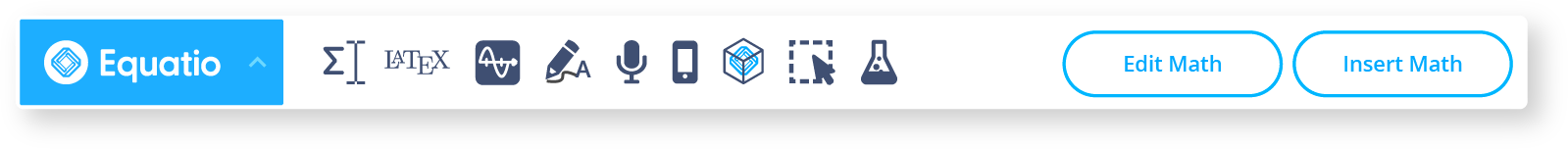 28
Take maths beyond paper and pen
Take maths beyond paper and pen
Equatio is a powerful equation editor that makes it easy to create digital, accessible maths. It saves time, lowers stress and eliminates frustration. It makes maths and science more accessible and engaging for every learner.
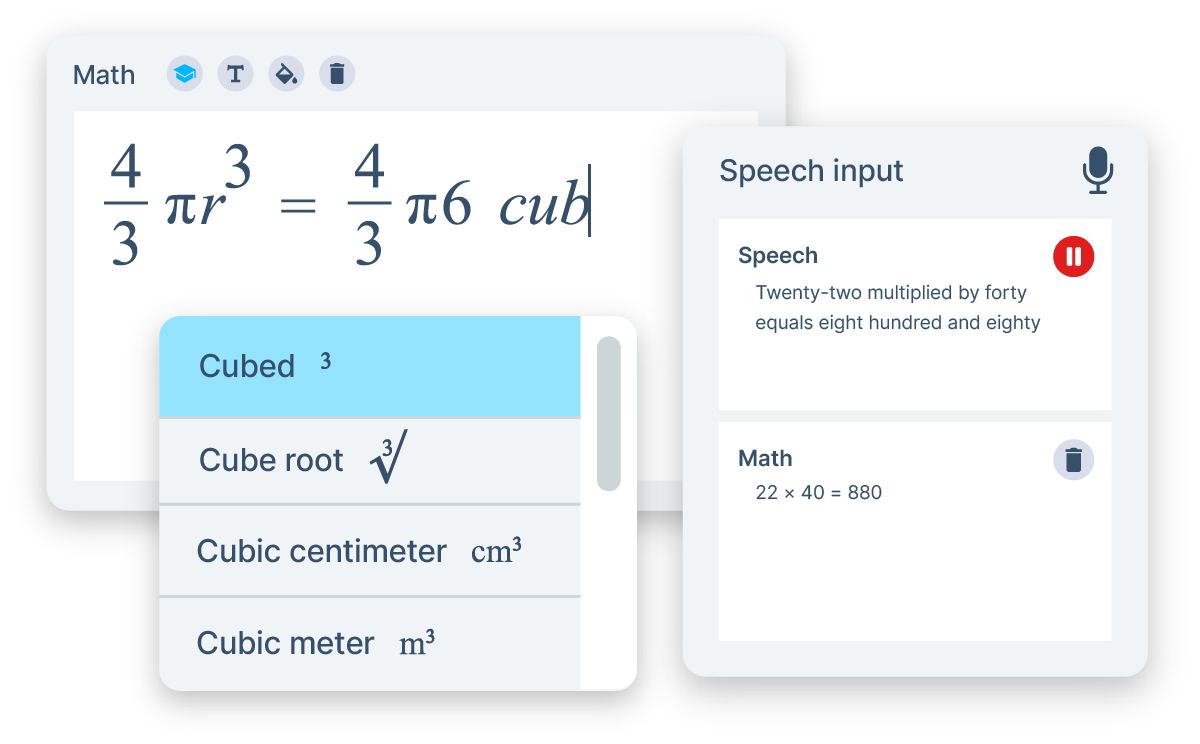 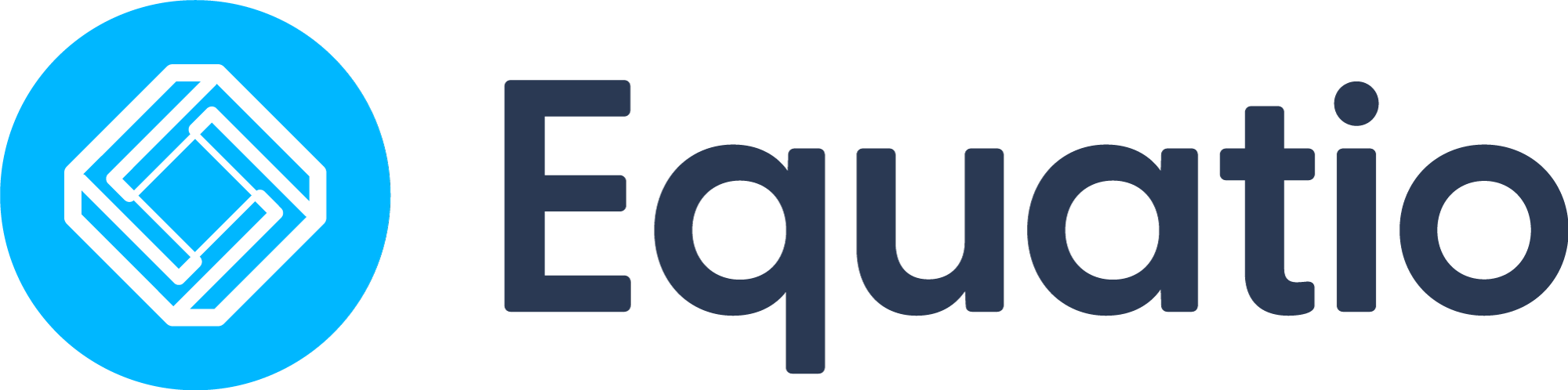 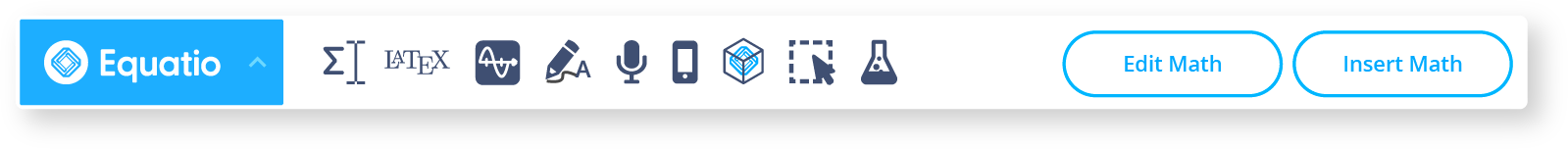 29
Platform integrations
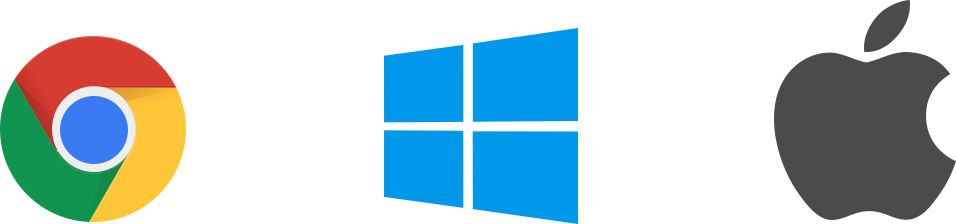 30
[Speaker Notes: Canvas LMS Integration]
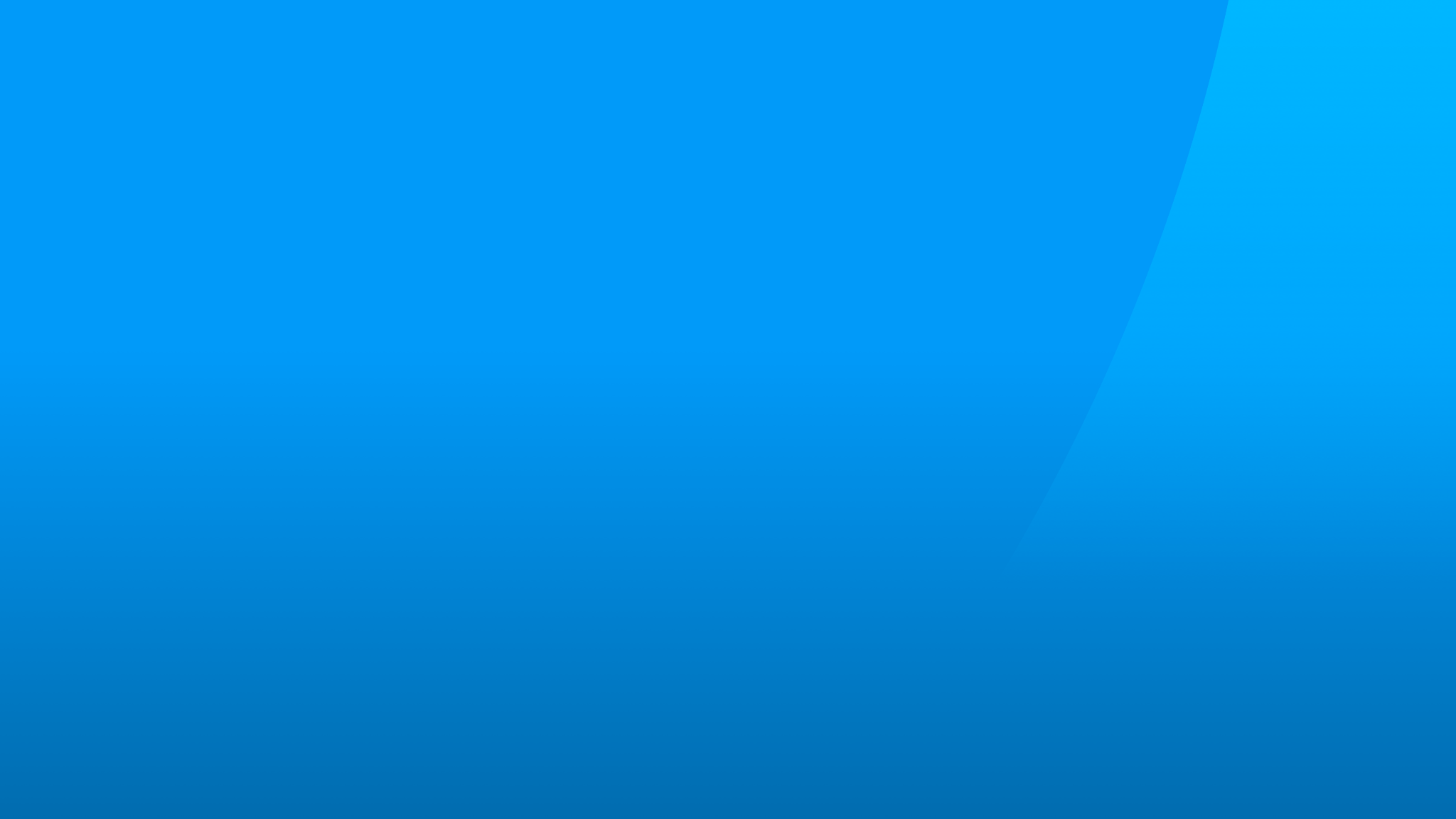 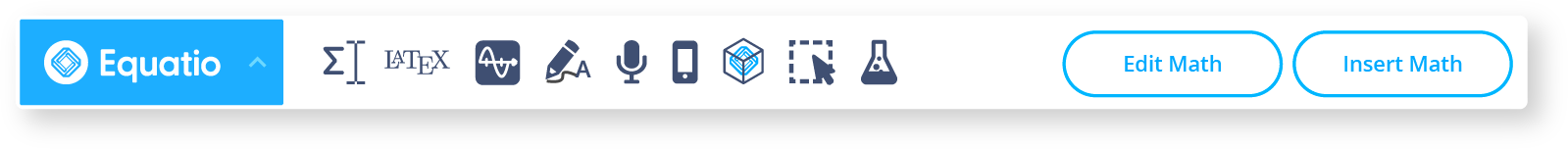 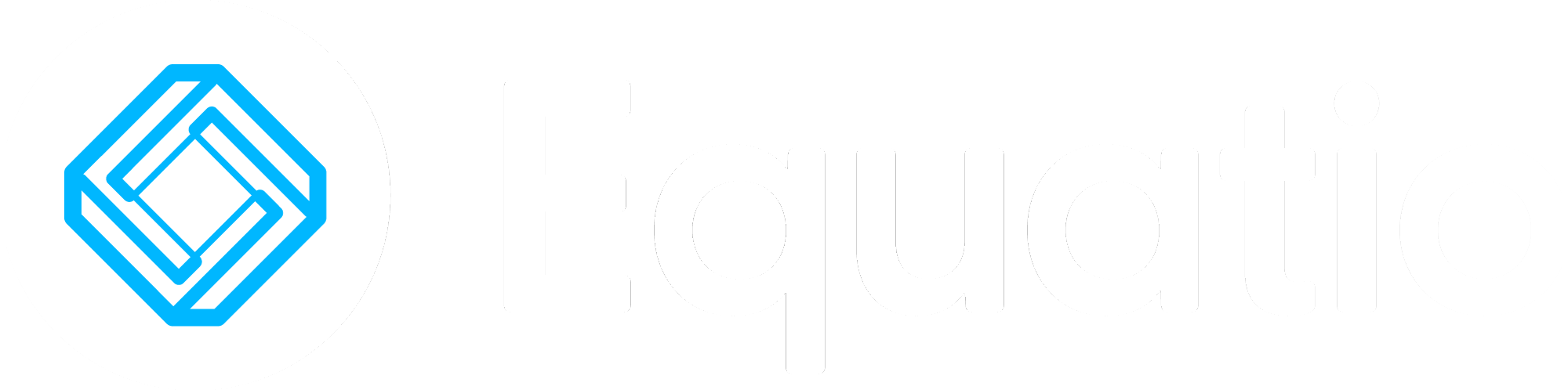 Features at a glance
Equatio mathspace: A web-based tool that allows maths learners to work freely in a digital space with equations, shapes, and freehand drawings.
Equation editor: Create your maths and science expressions by typing right into the editor. Use Prediction to insert fractions, formulas and more.
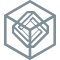 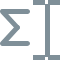 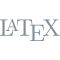 Handwriting recognition: Handwrite maths expressions using a touchscreen device or mouse pointer.
LaTex Editor: Equatio’s technology has taken the hard work out of creating and editing LaTeX expressions.
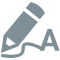 Speech input: Dictate equations and formulas aloud. Equatio understands what you’re saying, turning your spoken input to written expressions.
STEM Tools: Equatio is not just for maths. We’ve got tools for science teachers too. With a chemical formula writer, periodic table, and more.
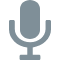 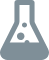 Graph Editor: Create and customise single or multiple graphs, plot ordered pairs or tables of points. Powered by Desmos graphing calculator.
Screenshot reader: Turn any equation across the web into accessible, editable maths with the Equatio Screenshot Reader.
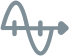 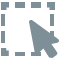 31
Screenshot reader
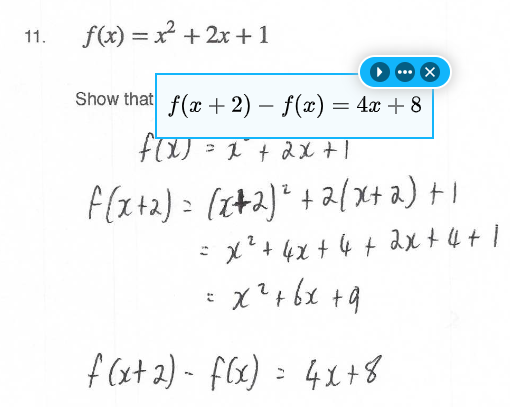 Read aloud
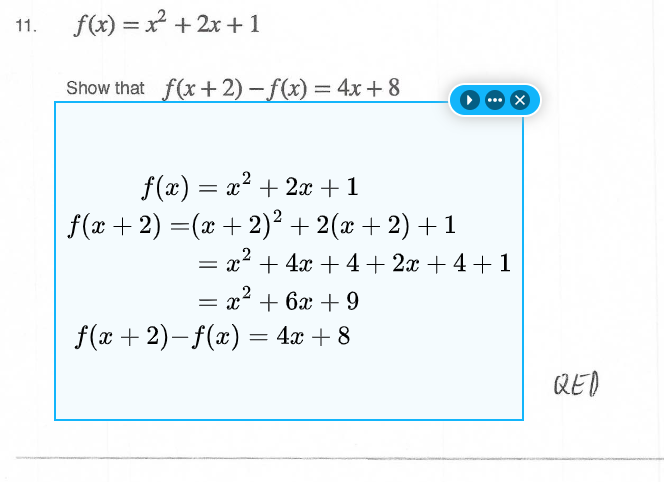 a squared plus b squared equals c squared
32
Prediction
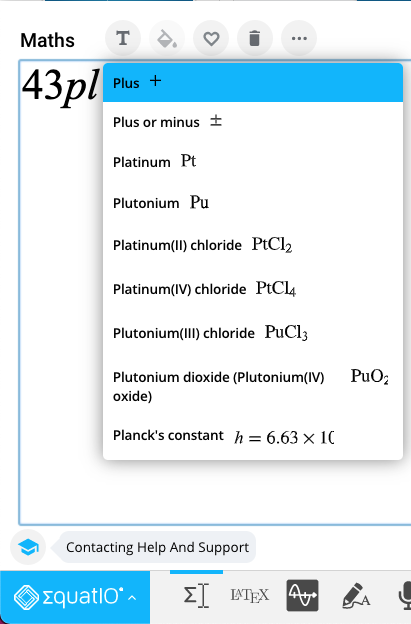 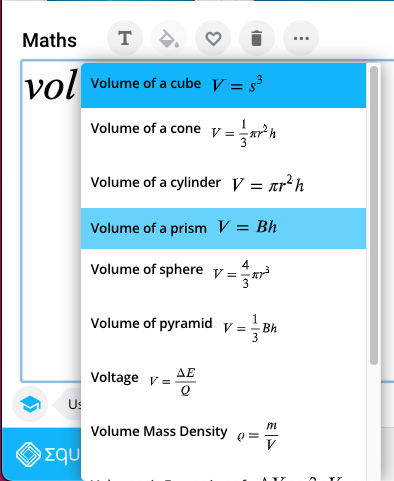 Vocabulary & Notation
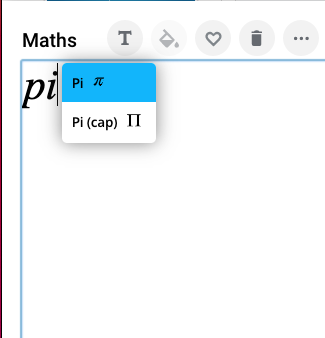 33
Voice
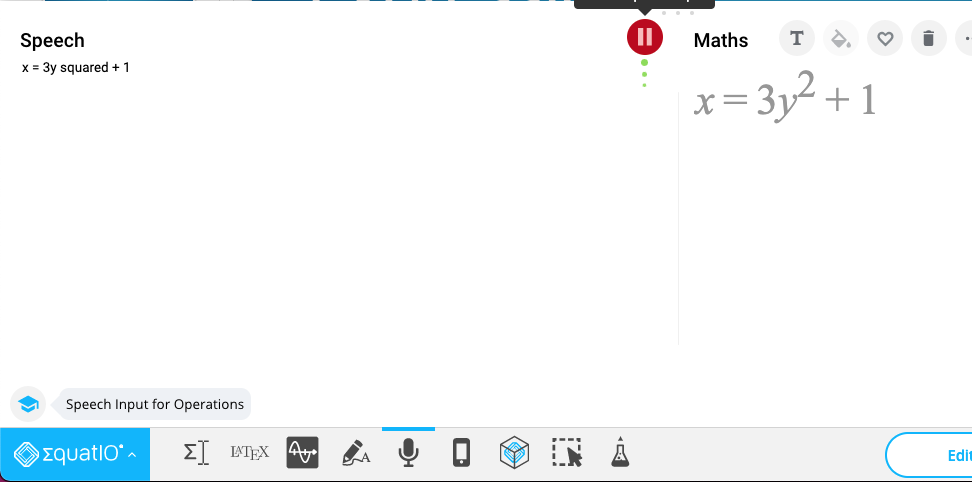 Expression
34
Handwriting
Expression
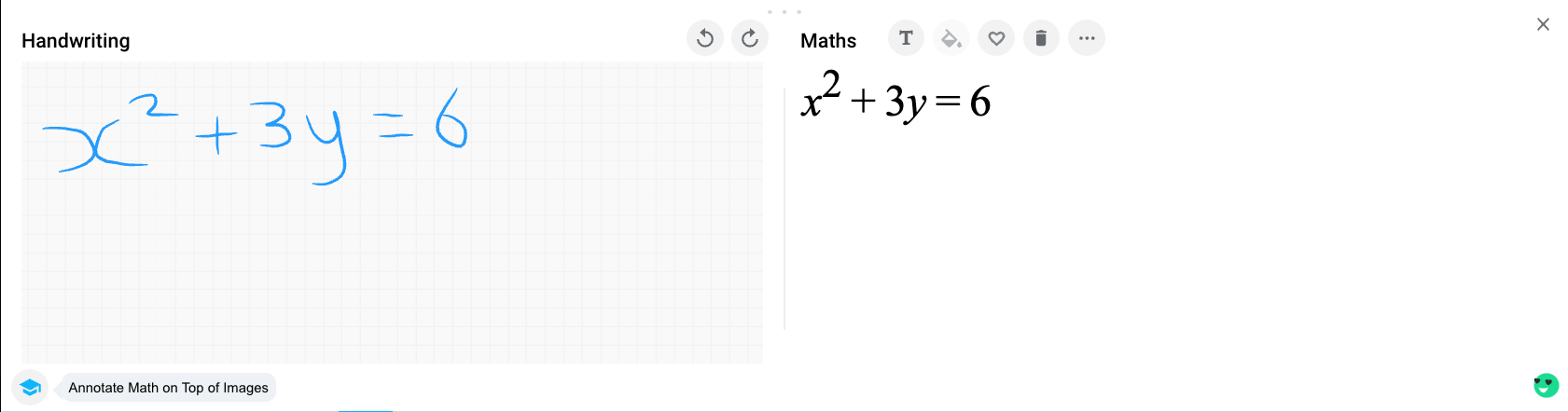 35
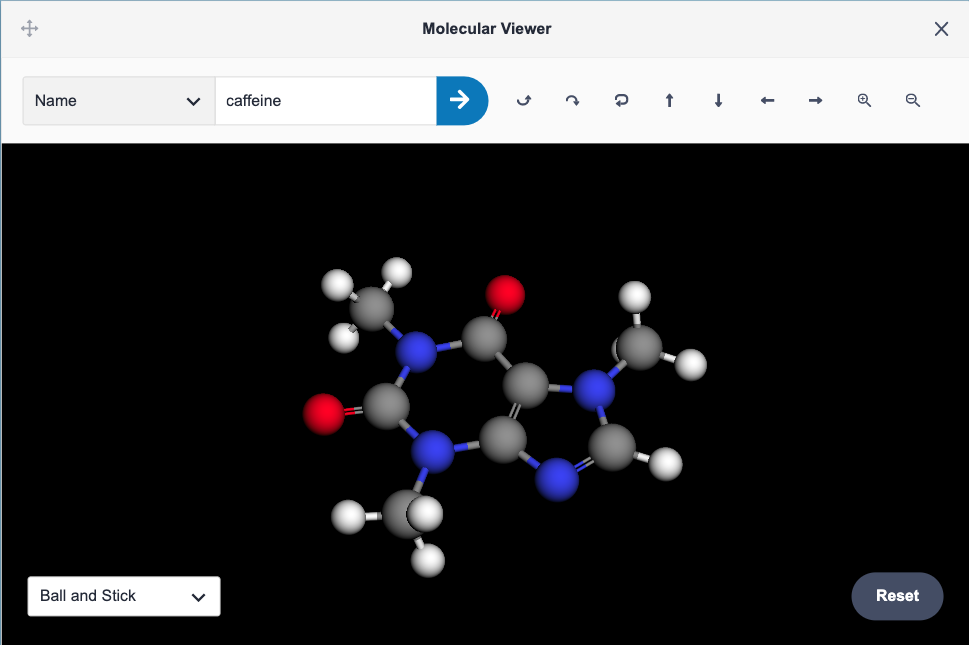 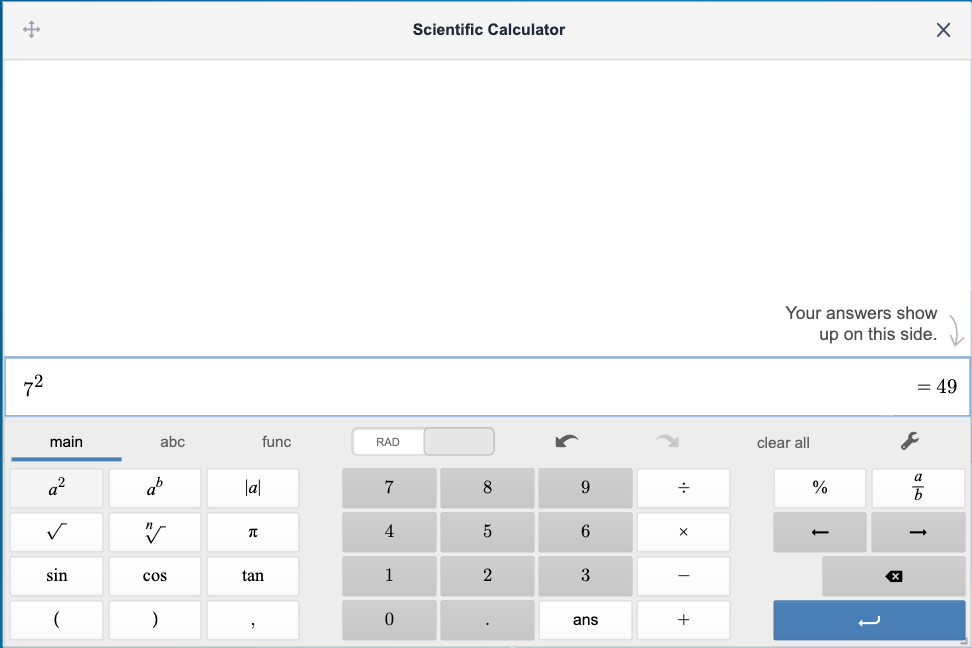 Tools
36
Access to MATHS learning
For many students access to MATHS learning looks like this.
Scaffolding
they should experience something that is more like this.
Multiple Means of Engagement

Provide options for: 
engaging with content and learning in different ways
Multiple Means of Representation

Provide options for: 
transforming information into useable information
Multiple Means of Expression

Provide options for: 
action, expression and demonstrating understanding
Universal Design for Learning
www.texthelp.com/resources/universal-design-for-learning/
[Speaker Notes: https://www.texthelp.com/resources/universal-design-for-learning/ 
http://www.cast.org/our-work/research-development]
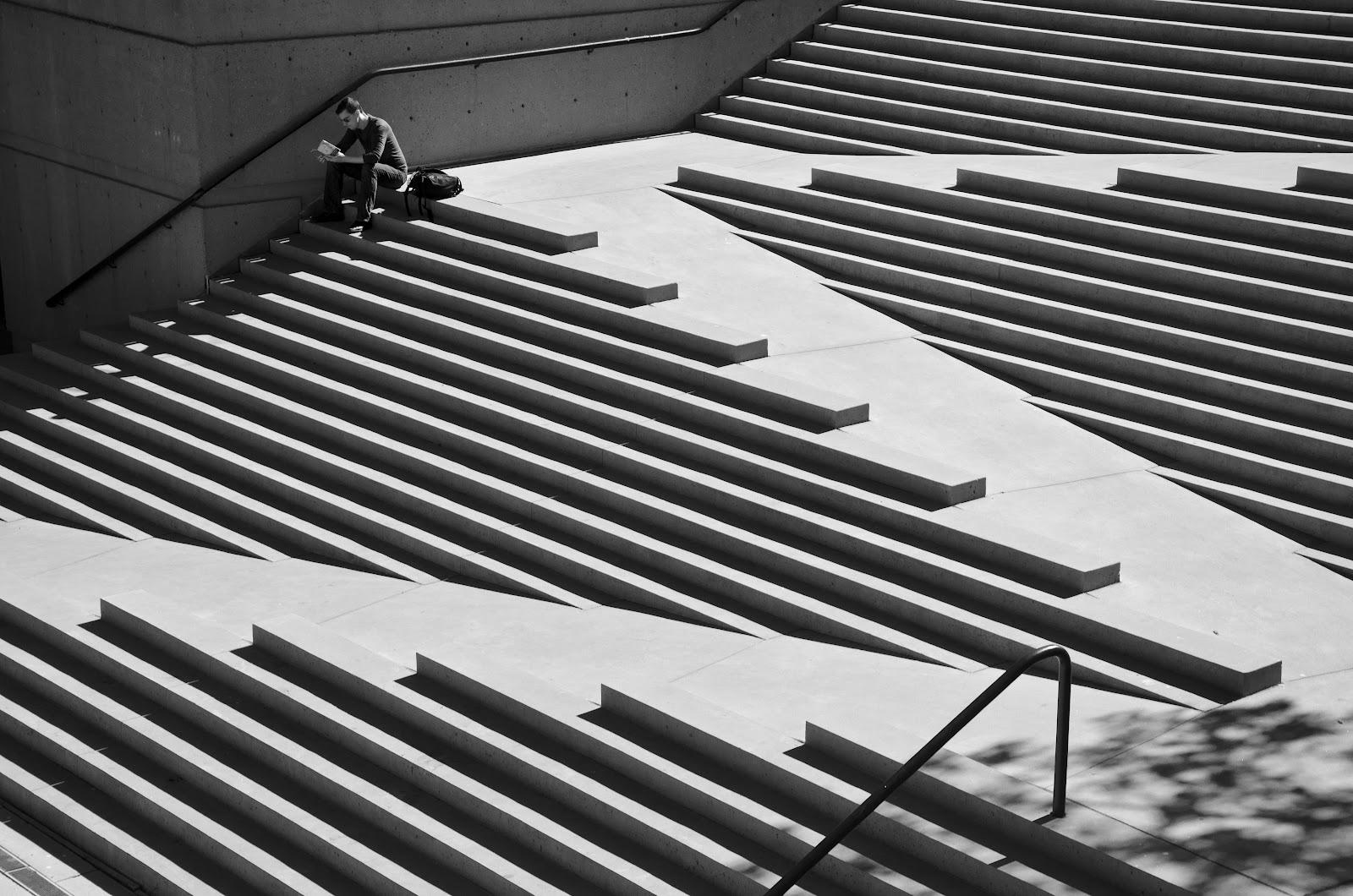 Necessary for some.Useful for all.
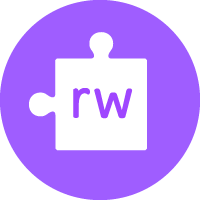 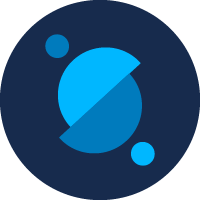 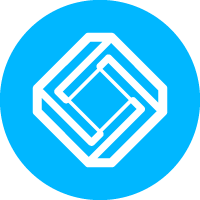 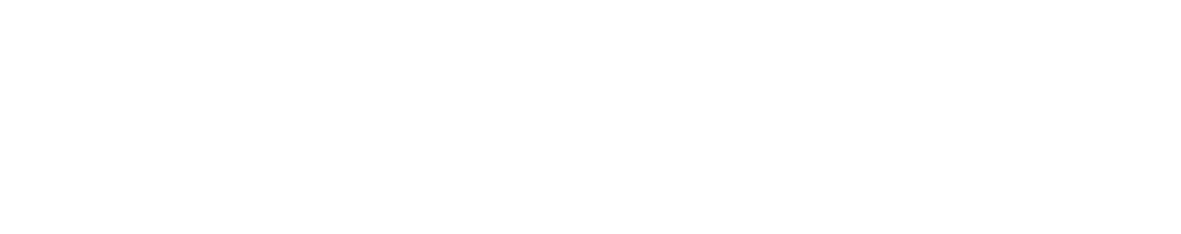 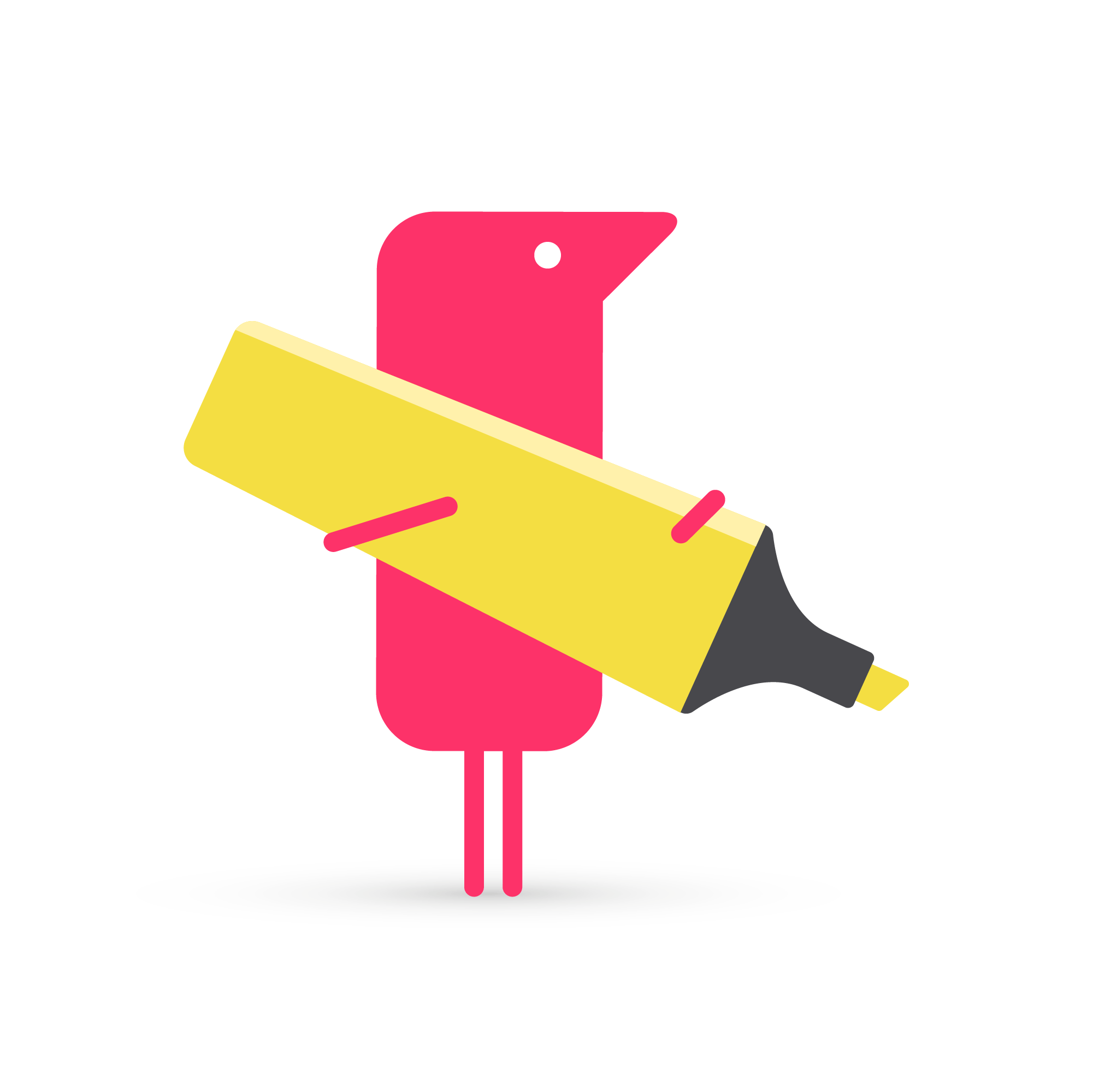 Questions?

r.coathup@texthelp.com